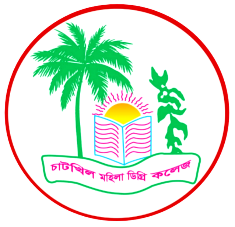 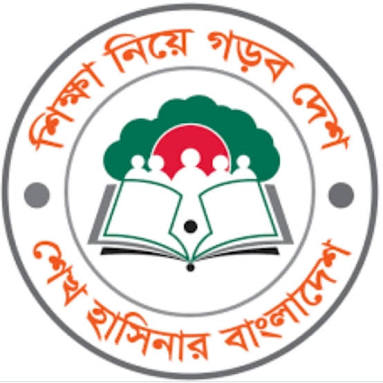 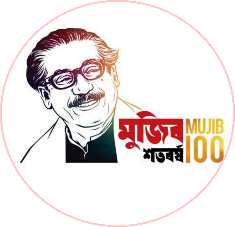 স্বাগতম
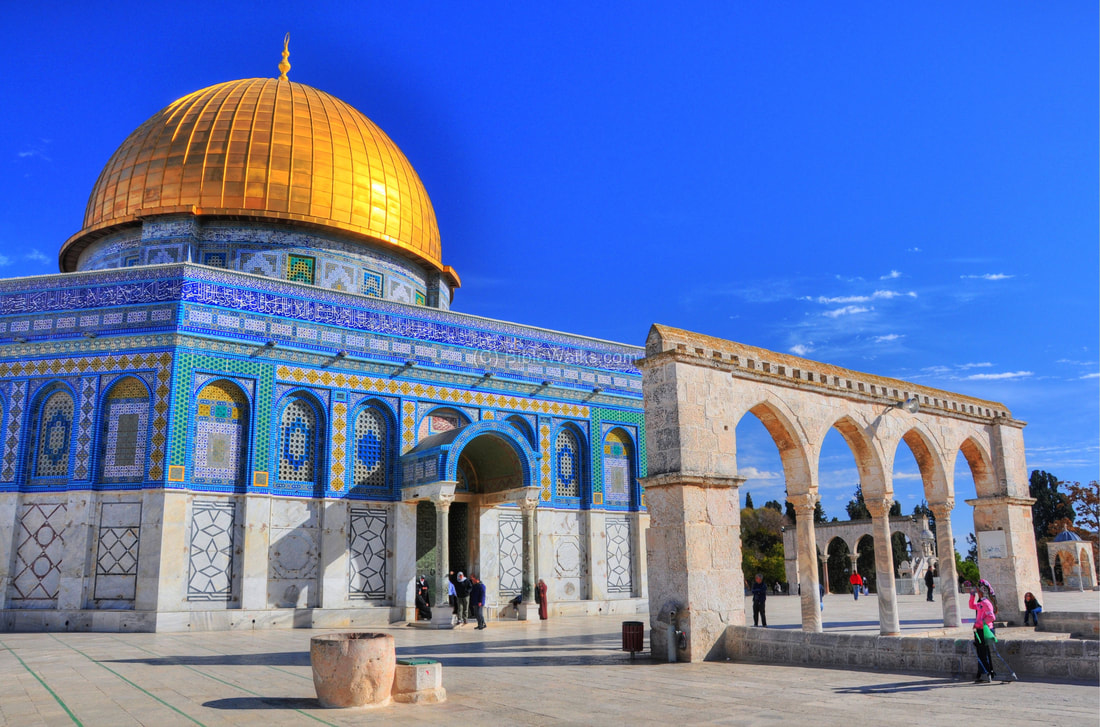 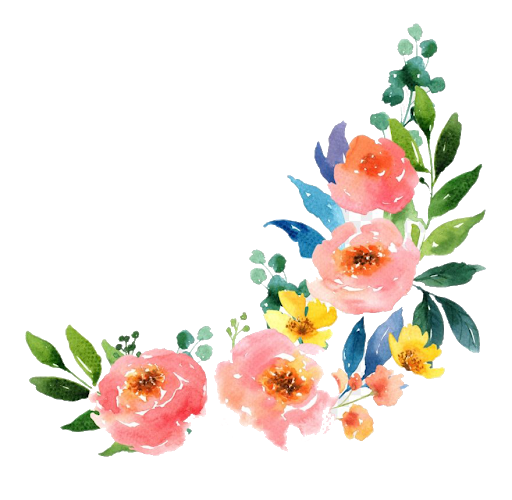 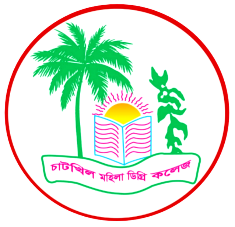 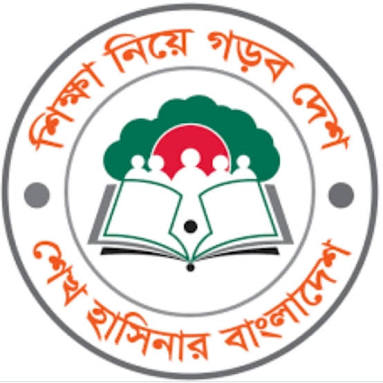 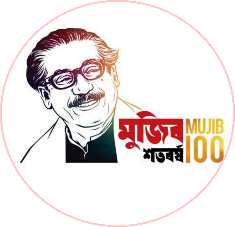 পরিচিতিঃ
শিক্ষক পরিচিতিঃ
পাঠ পরিচিতিঃ
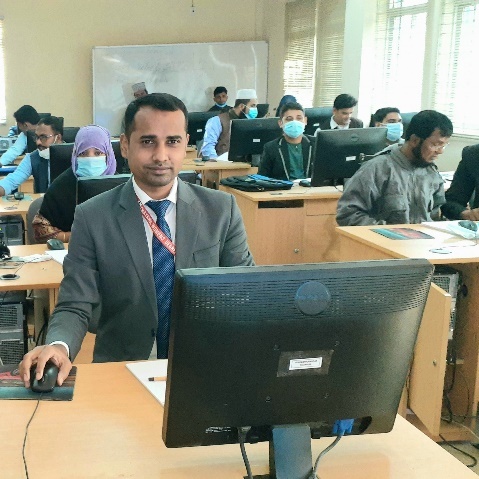 মোঃ আবুল কালাম (আজাদ)
প্রভাষক
ইসলামের ইতিহাস ও সংস্কৃতি
চাটখিল মহিলা ডিগ্রি কলেজ
চাটখিল, নোয়াখালী।
E-mail: azad.cu@gmail.com
শ্রেণিঃ  একাদশ
বিষয়ঃ ইসলামের ইতিহাস ও সংস্কৃতি (প্রথম পত্র)
অধ্যায়ঃ চতুর্থ (উমাইয়া খিলাফত)
তারিখঃ 10/০১/২০২০
সময়ঃ 1 ঘণ্টা।
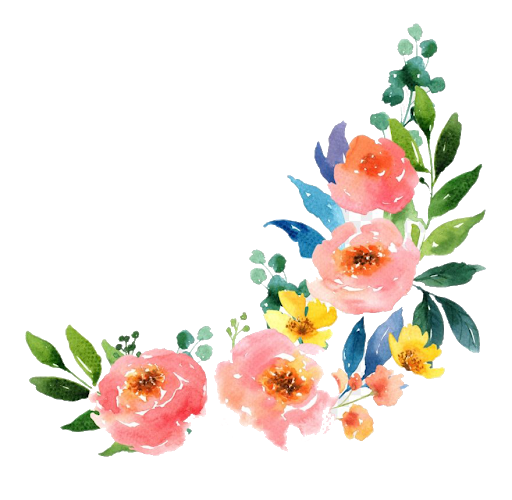 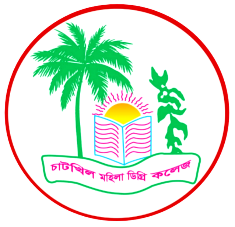 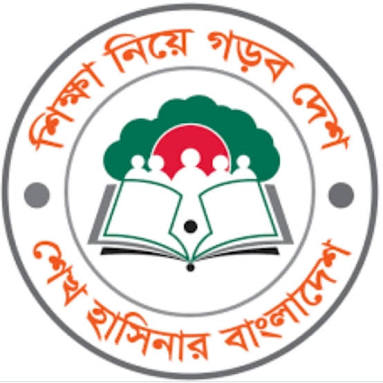 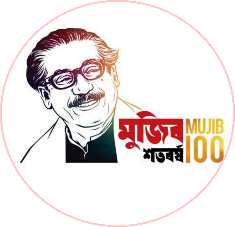 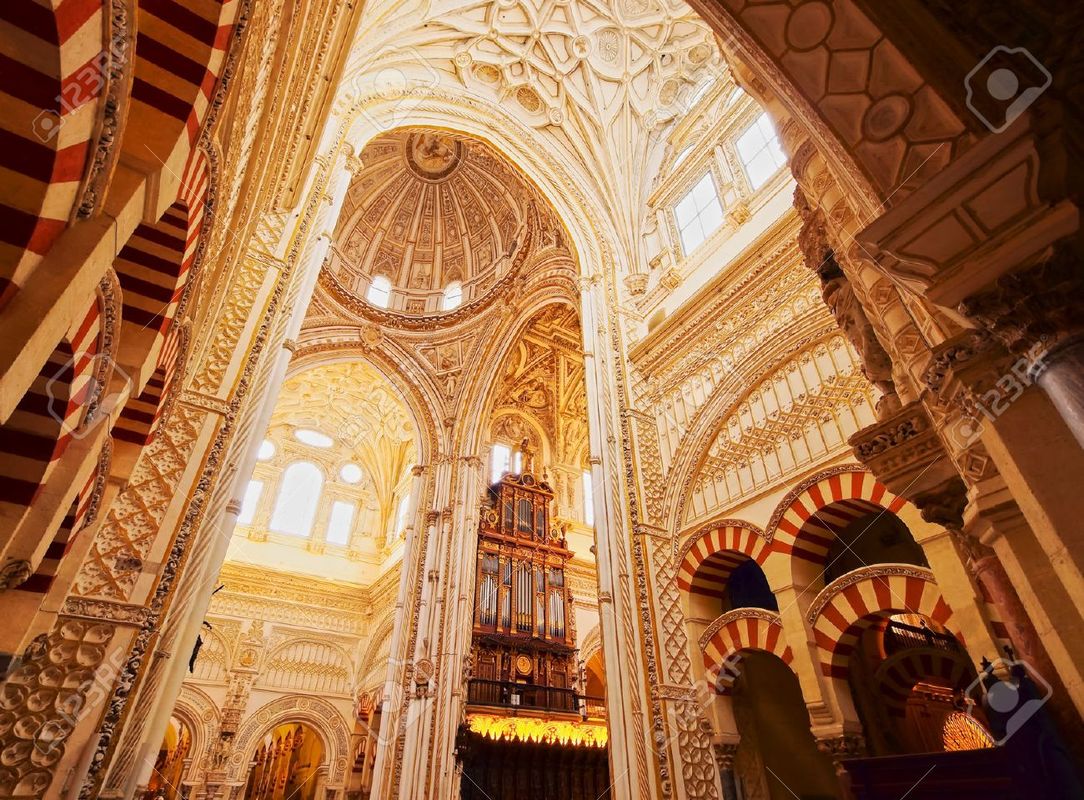 আজকের পাঠ শিরোনামঃ
খলিফা ওমর বিন আব্দুল আজিজ
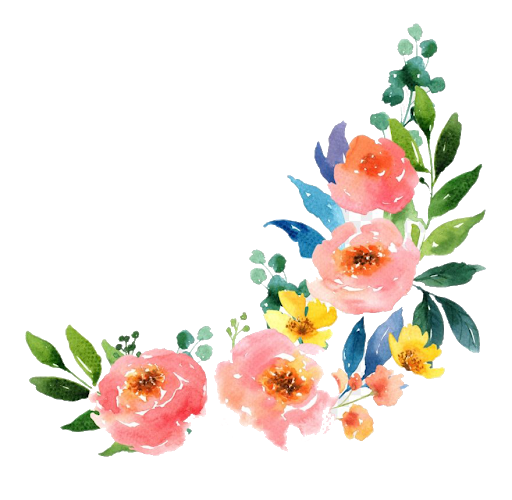 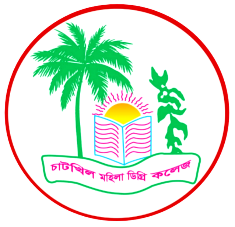 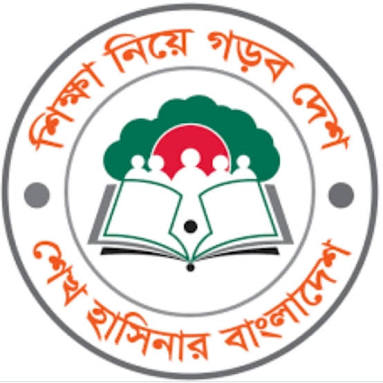 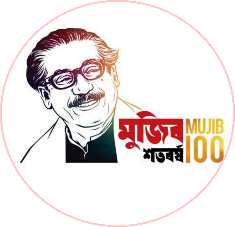 শিখনফলঃ
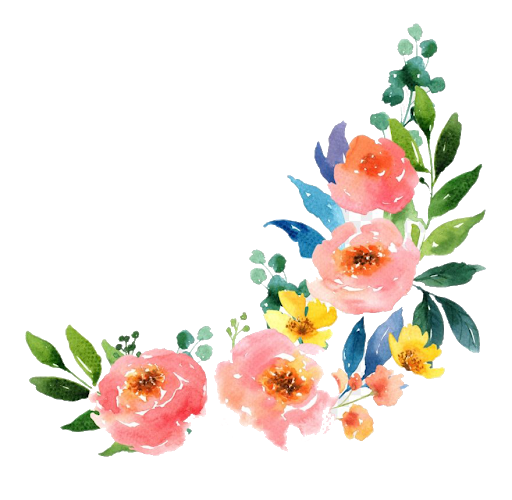 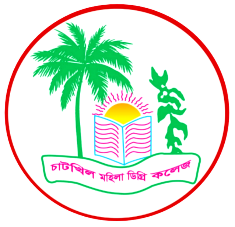 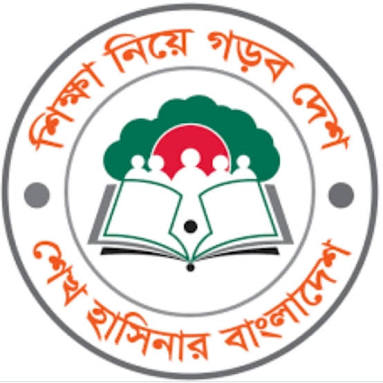 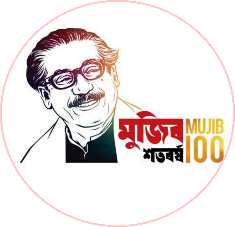 খলিফা ওমর বিন আব্দুল আজিজ এর পরিচয়
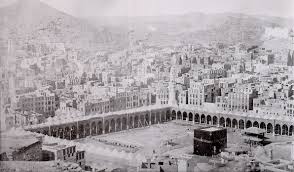 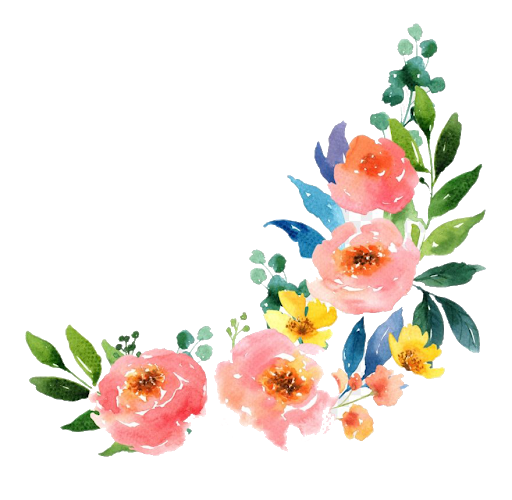 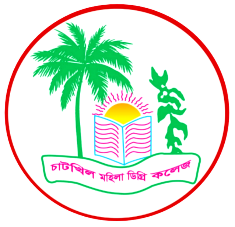 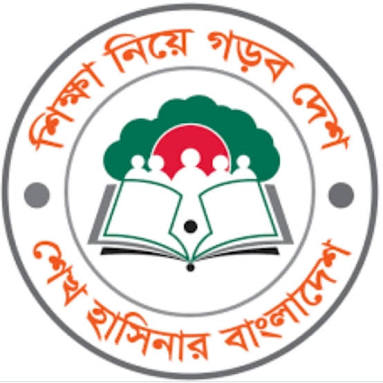 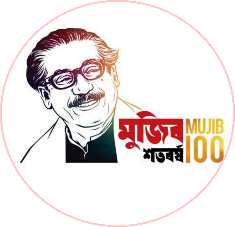 খলিফা ওমর বিন আব্দুল আজিজ এর চরিত্র
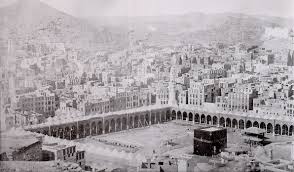 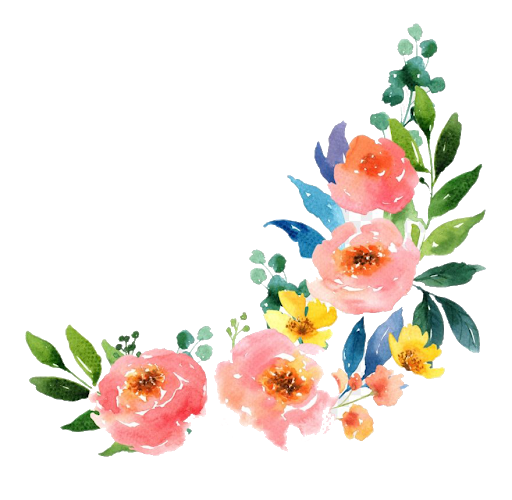 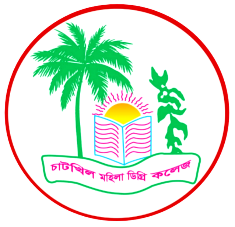 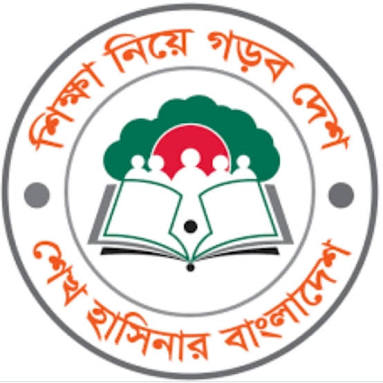 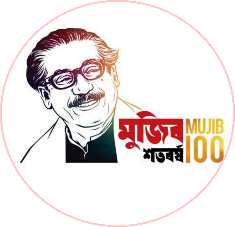 খলিফা ওমর বিন আব্দুল আজিজ এর কৃতিত্ব
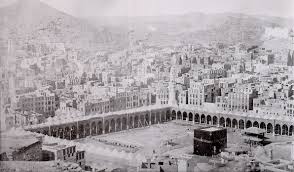 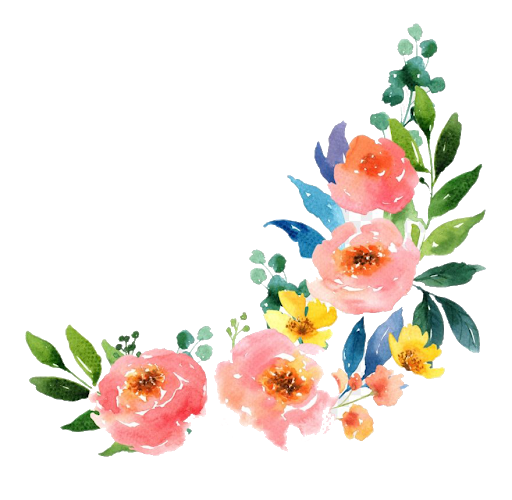 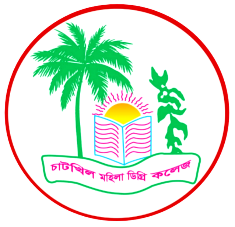 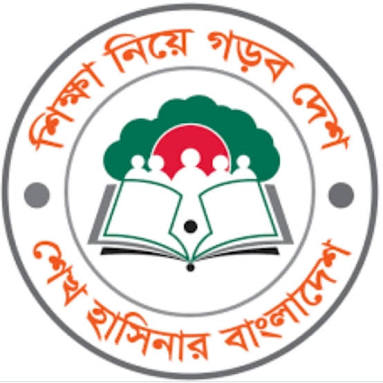 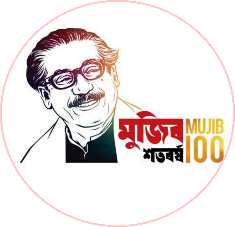 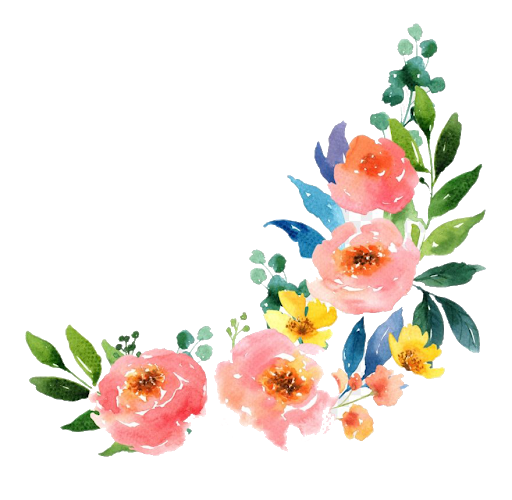 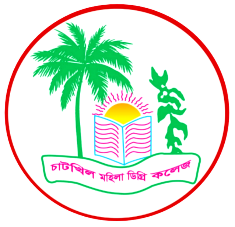 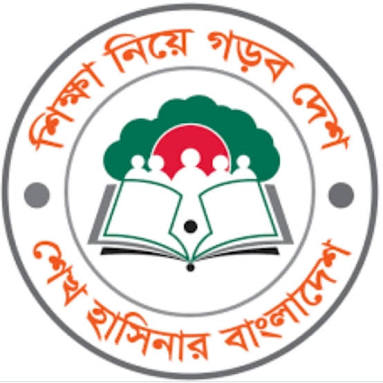 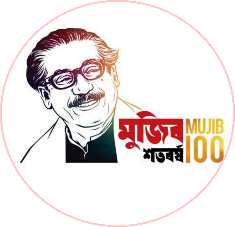 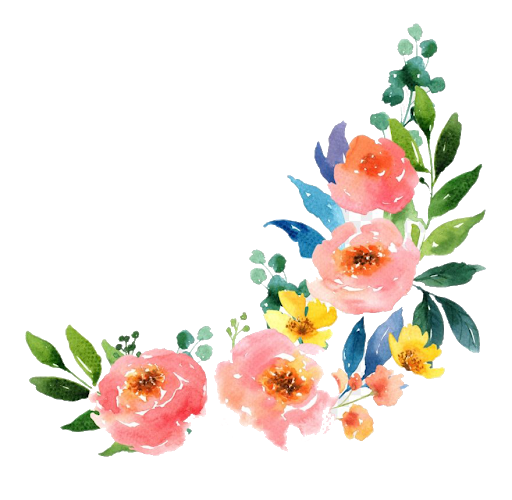 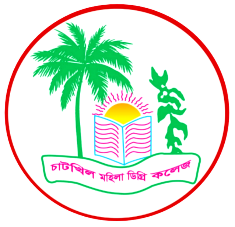 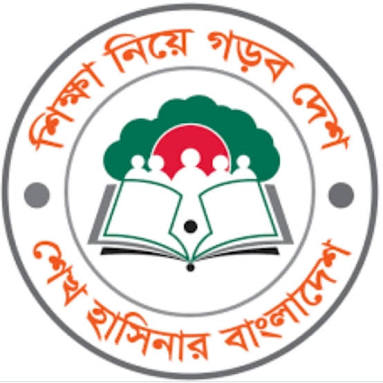 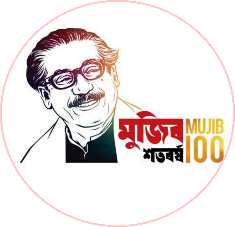 মূল্যায়নঃ
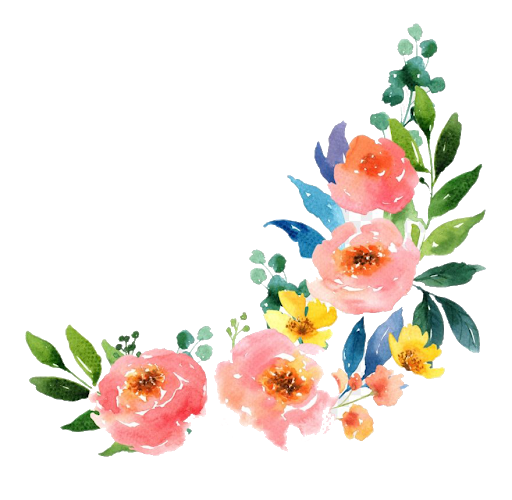 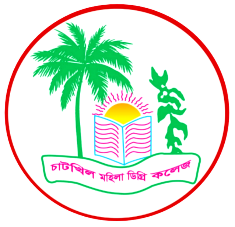 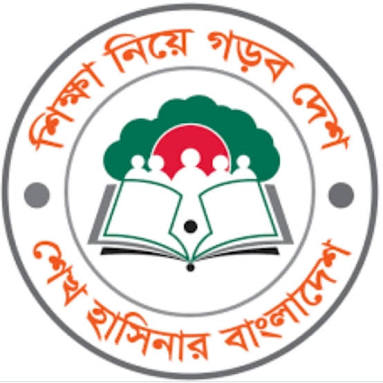 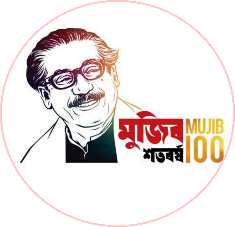 বাড়ির কাজঃ
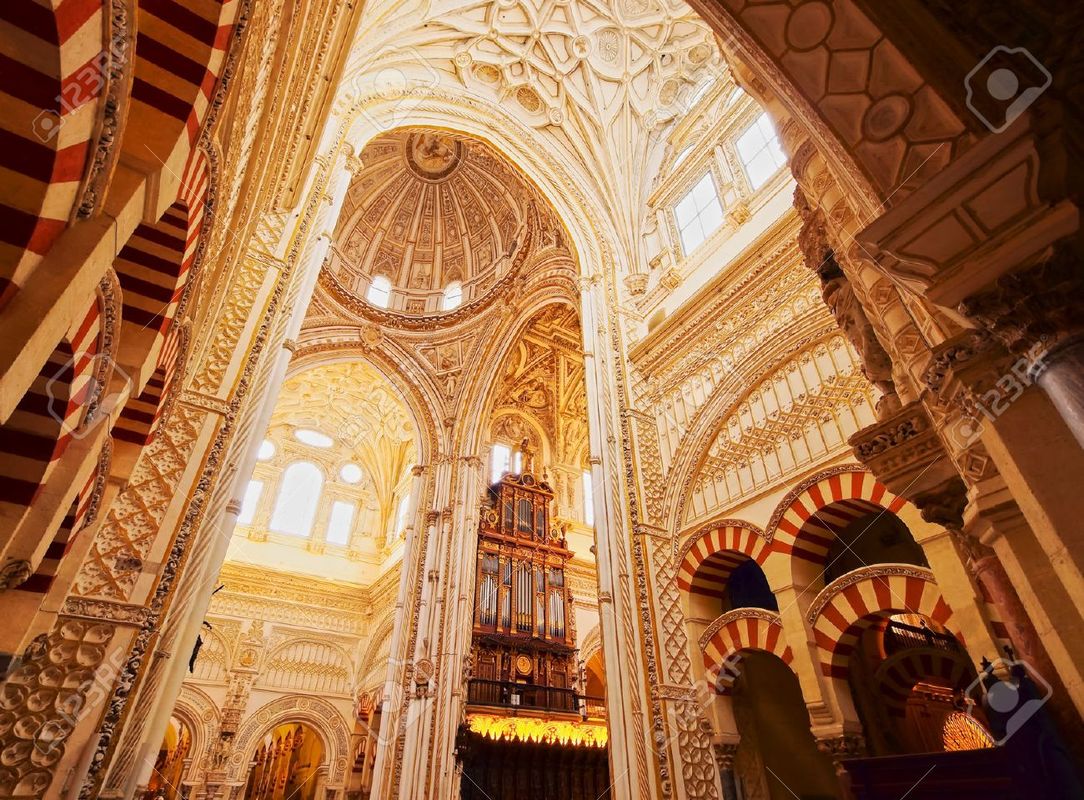 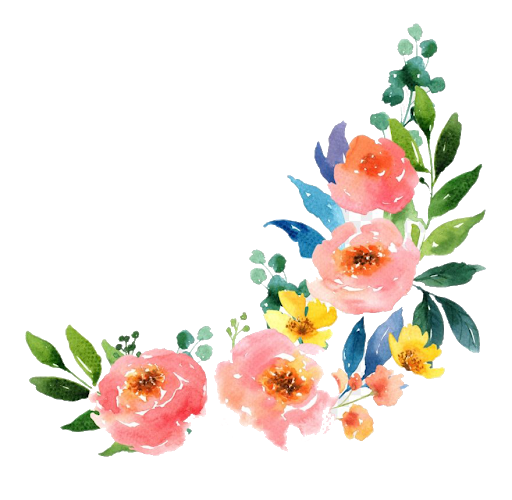 খলিফা ওমর বিন আব্দুল আজিজ এর চারিত্রিক  ও কৃতিত্ব লিখে নিয়ে আসবে
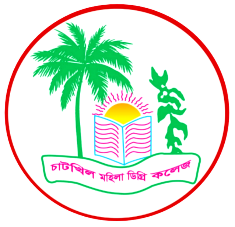 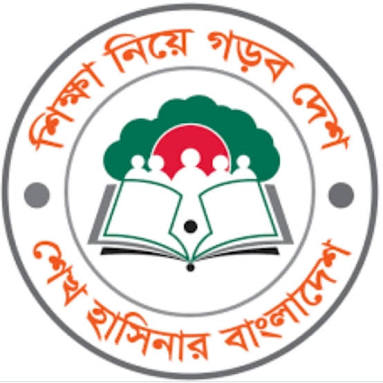 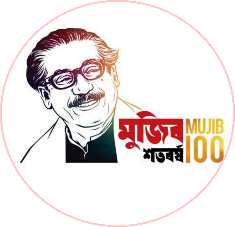 ধ ন্য বা দ
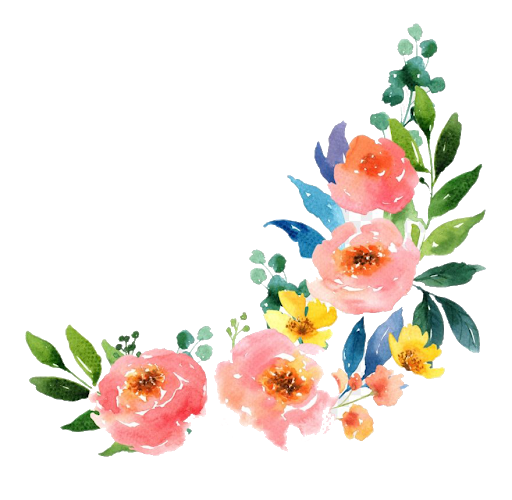